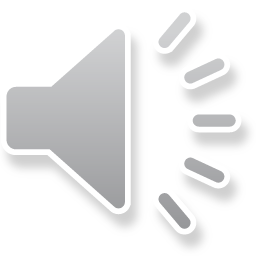 Chapitre 04. Le déploiement stratégique
Management 
                 stratégique
Chapitre 04. Le déploiement stratégique
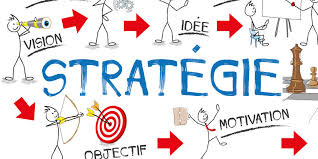 Chapitre 04. Le déploiement stratégique
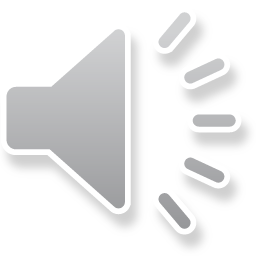 Aperçu du déploiement de la stratégie
Management 
                 stratégique
Le déploiement de la stratégie consiste à mettre en œuvre les plans stratégiques d'une organisation pour atteindre ses objectifs à long terme.
Cela implique de traduire les objectifs stratégiques en actions concrètes à tous les niveaux de l'entreprise, assurant ainsi l'alignement des activités sur la stratégie globale.
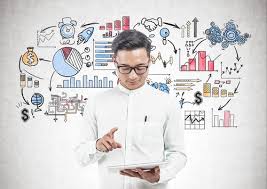 Chapitre 04. Le déploiement stratégique
Définition
Management 
                 stratégique
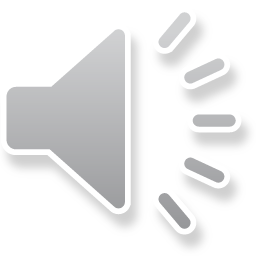 Le déploiement de stratégie permet de TRANSFORMER LA VISION DU CHEF D’ENTREPRISE EN ACTIONS DE TERRAIN CONCRÈTES, qui font avancer l’entreprise vers cette vision. Ainsi, il consiste en une cascade d’actions, selon un processus précis.
Une fois que le manager défini sa stratégie, il est primordial de la partager au plus bas niveau et auprès de l’ensemble des acteurs de l’entreprise. En effet, LA MEILLEURE STRATÉGIE AU MONDE N’AURA AUCUN IMPACT SI ELLE N’EST PAS EXÉCUTÉE.
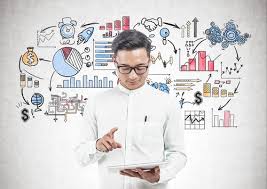 Chapitre 04. Le déploiement stratégique
Techniques de mise en œuvre de la stratégie
Management 
                 stratégique
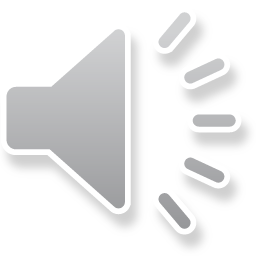 Alignement sur la mission, la vision et les valeurs;
Élaboration et communication de la stratégie;
Mise en œuvre efficace;
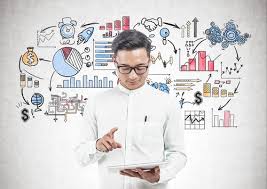 Surveillance et ajustement
Chapitre 04. Le déploiement stratégique
Conditions préalables à la mise en œuvre de la stratégie
Management 
                 stratégique
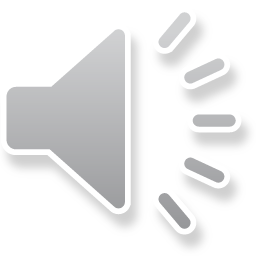 1) Institutionnalisation de la stratégie : Tout d'abord la stratégie est à institutionnaliser, dans le sens où celui qui l'a formulée doit la promouvoir ou la défendre devant les membres.
2) Développer un climat organisationnel approprié : Le climat organisationnel implique les composantes de l'environnement interne, qui comprend la coopération, le développement du personnel, le degré d'engagement et de détermination, l'efficacité, etc., qui convertit l'objectif en résultats.
3) Formulation des plans d'exploitation : Les plans d'exploitation font référence aux plans d'action, aux décisions et aux programmes, qui ont lieu régulièrement, dans différentes parties de l'entreprise.
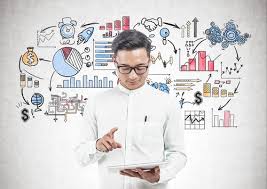 Chapitre 04. Le déploiement stratégique
La méthode Hoshin Kanri
Management 
                 stratégique
Exemple d’une matrice Hoshin Kanri
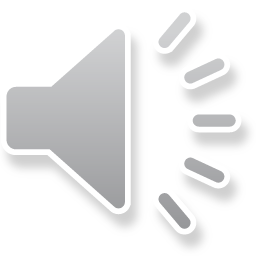 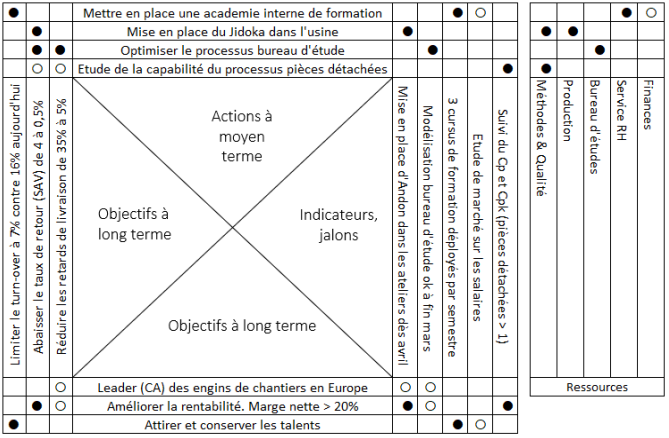 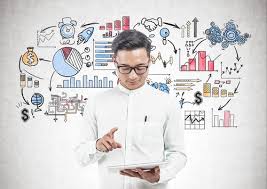 Chapitre 04. Le déploiement stratégique
Phases du déploiement de la stratégie
.
Management 
                 stratégique
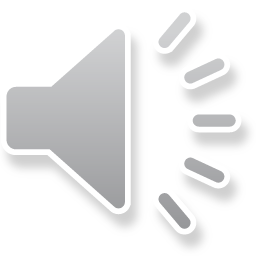 1. Créer le plan stratégique;
2. Développer des tactiques;
3. Autonomiser l'action;
4. Réagir et répondre à l'inattendu.
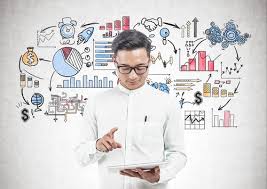 Chapitre 04. Le déploiement stratégique
Contraintes de la mise en œuvre de la stratégie
.
Management 
                 stratégique
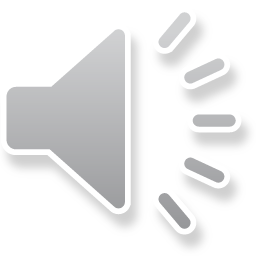 1. Un processus complexe:
2. Un processus long:
3. Difficile à mettre en œuvre:
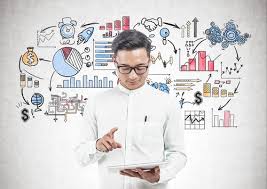 4. Nécessite une planification habile.
Chapitre 04. Le déploiement stratégique
Les pièges à éviter lors de la mise en œuvre d’une stratégie
.
Management 
                 stratégique
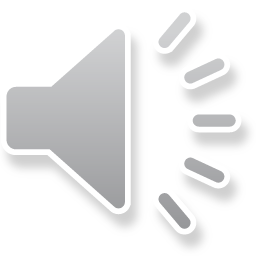 Absence d'appropriation;
Un plan écrasant;
Manque de communication;
Un plan dénué de sens;
S'enliser dans le quotidien;
Stratégie annuelle ;
Hors de l'ordinaire ;
Ne pas considérer la mise en œuvre.
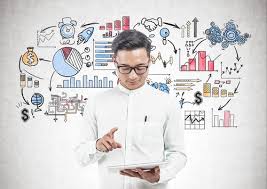 Chapitre 04. Le déploiement stratégique
Comment adapter rapidement la stratégie et y aligner les collaborateurs
.
Management 
                 stratégique
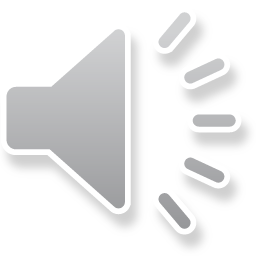 Être décisif et aller de l'avant;

De bonnes stratégies guident la prise de décision;

Débarrasser des outils statiques.
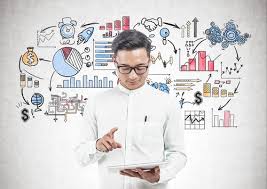 Chapitre 04. Le déploiement stratégique
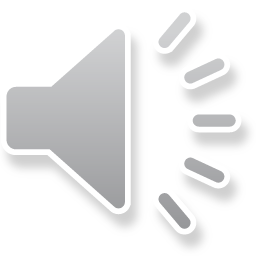 Management 
                 stratégique
Conclusion du chapitre 04
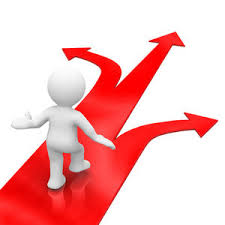 Chapitre 04. Le déploiement stratégique
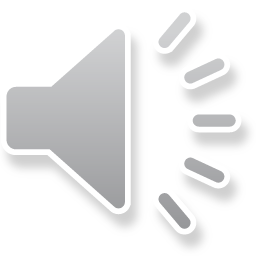 Management 
                 stratégique
Conclusion générale
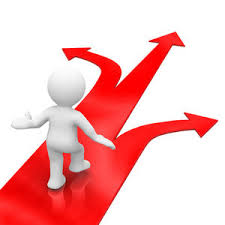 Chapitre 04. Le déploiement stratégique